การตายไม่ทราบสาเหตุ (ILL-define) ตุลาคม 2559 - มีนาคม 2560 จำแนกตามสถานที่
ที่มา : มรณบัตร สำนักทะเบียนราษฎร กรมการปกครอง กระทรวงมหาดไทย
แนวทางการดำเนินงาน
ดำเนินการจัดอบรมใหม่ทั้งในสถานบริการสาธารณสุขและสำนักงานทะเบียนอำเภอ ตามโครงการนำร่องการพัฒนาคุณภาพข้อมูลการตายโดยการสนับสนุนจากสำนักนโยบายและยุทธศาสตร์ปี ๒๕๖๐
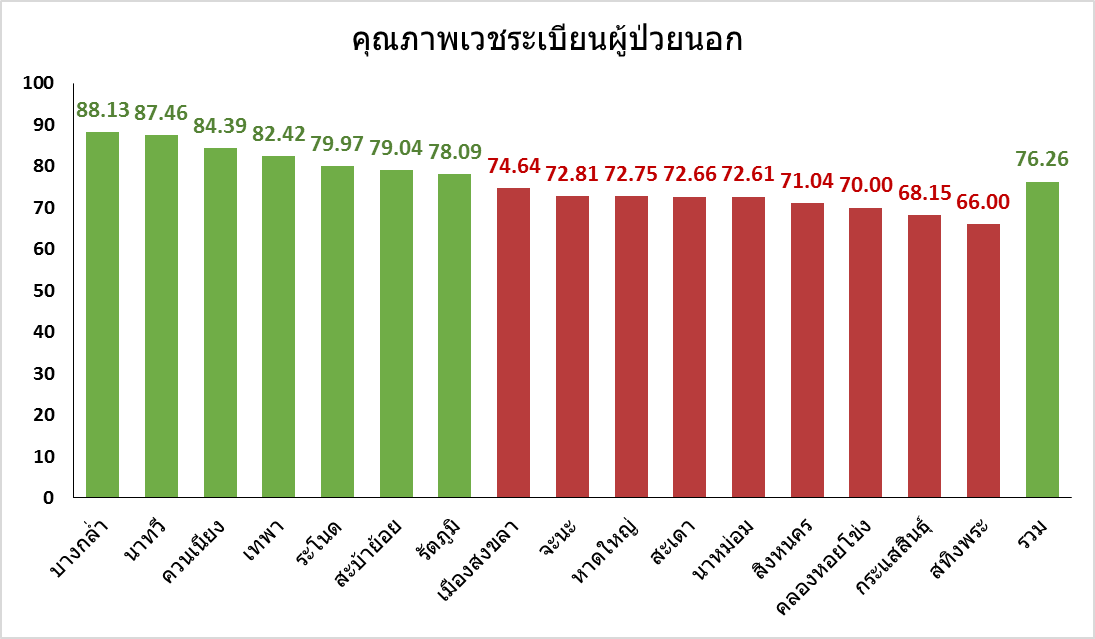 ที่มา : ผลการตรวจสอบคุณภาพเวชระเบียนผู้ป่วยนอก ระดับจังหวัดสงขลา ปี 2560
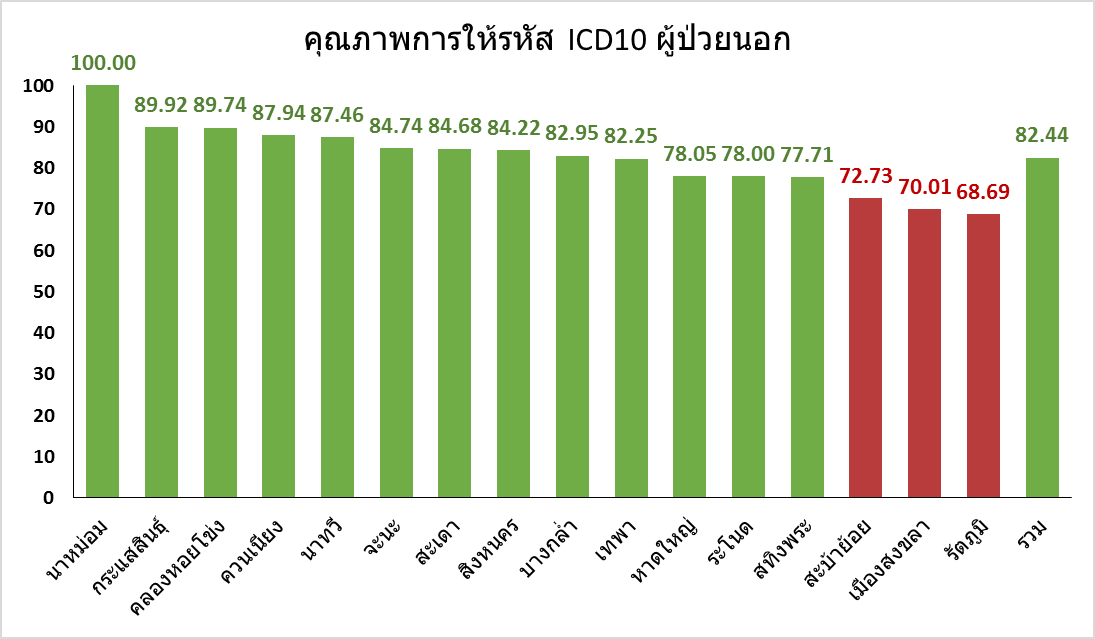 ที่มา : ผลการตรวจสอบคุณภาพเวชระเบียนผู้ป่วยนอก ระดับจังหวัดสงขลา ปี 2560
แนวทางการดำเนินงาน
ดำเนินการประชุมเชิงปฏิบัติการตรวจสอบคุณภาพเวชระเบียนจังหวัดสงขลา ทั้ง รพ. และ รพ.สต.




พัฒนาแนวทางการบันทึกคุณภาพเวชระเบียนให้กับหน่วยบริการเพื่อนำไปปฏิบัติให้ถูกต้อง ครบถ้วน ตามมาตรฐาน
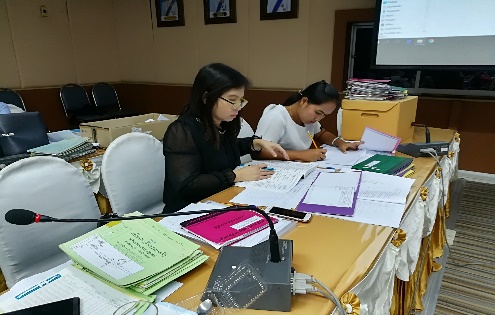 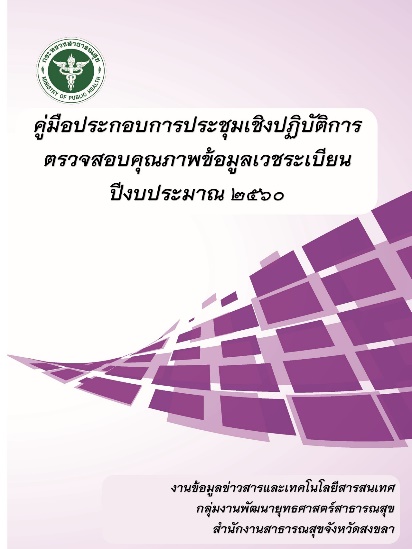 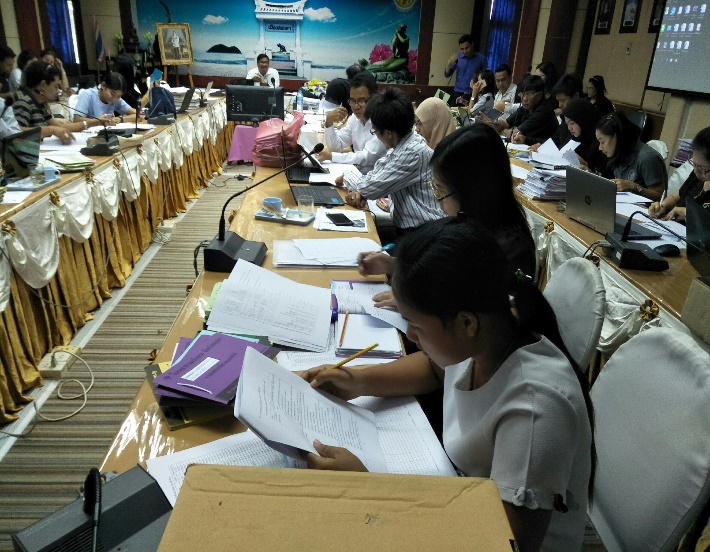 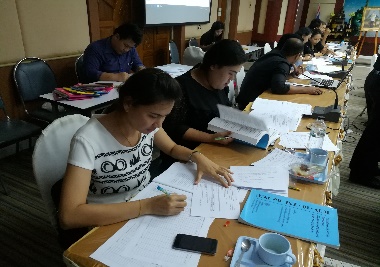 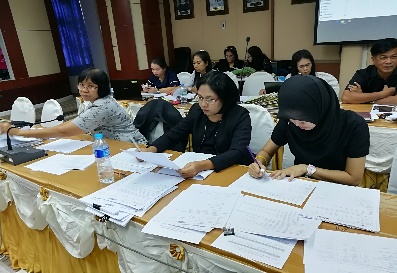 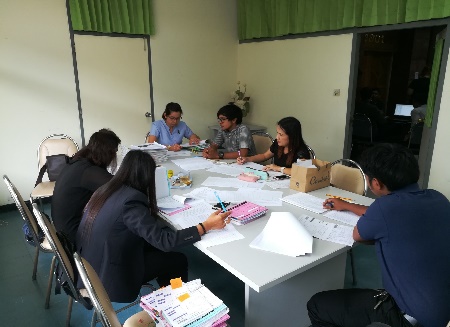